A Feuerbach-kör és annak alkalmazása feladatokban
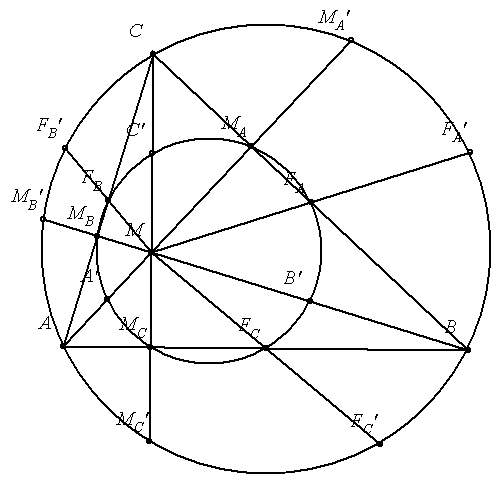 Csorba Benjámin
Hallgató (Eötvös Loránd Tudományegyetem), alapító tag (Szilágyis Diákkör)
csorba.benjamin@gmail.com
Az előadás feladatai korábban az Egri Szilágyi Erzsébet Gimnázium és Kollégium matek diákkörén vagy Természettudományos Önképző Körén is elhangzottak
2017. 07. 06., Természettudományos Önképző Kör Tábor
A Feuerbach-kör („9 pont köre”)
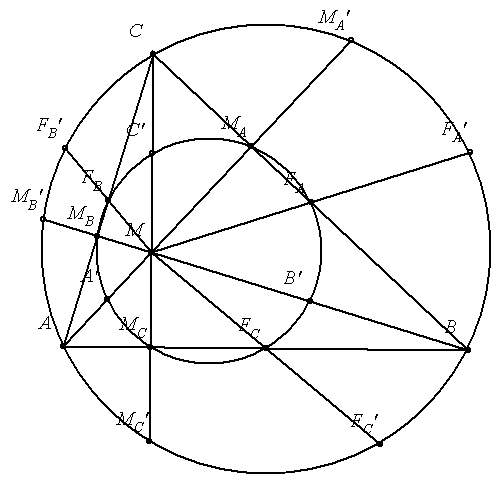 További érdekes tulajdonságok
Azonos a felezőpontok által meghatározott háromszög köré írható körrel, és a talpponti háromszög körül írható körével.
Feuerbach-tétel: a Feuerbach-kör kívülről érinti a háromszög hozzáírt köreit, és belülről a háromszög beírt körét, az érintési pontok a Feuerbach-pontok.
A háromszög körülírt körének bármely pontját a magasságponttal összekötő szakasz felezőpontja illeszkedik a Feuerbach-körre.
Feuerbach csak a „hat pont körét” fedezte fel, amit Terquem egészített ki 9 pontra.
Egy bevezető feladat Feuerbach-kör alkalmazására
Bizonyítsuk be, hogy egy háromszögben MAMCFA szög és  MAFCFA szög nagysága egyenlő! Keressünk további egyenlő szögeket!
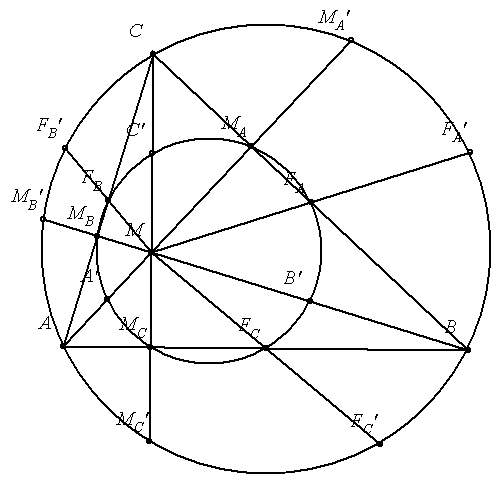 A Feuerbach-kör megjelenése feladatokban
KöMaL, A. 648. feladat (javasolta: Bíró Bálint, matematikatanár, Egri Szilágyi Erzsébet Gimnázium és Kollégium, Erdős Pál Matematikai Tehetséggondozó Iskola):
Az ABC hegyesszögű háromszög BC, CA és AB oldalainak felezőpontjai rendre D, E, illetve F. A háromszög C pontjából induló magasságának talppontja T1. Egy, a C ponton áthaladó, de a T1 pontra nem illeszkedő egyenesen az A-ból és B-ből bocsátott merőlegesek talppontjai T2, illetve T3. Bizonyítsuk be, hogy a DEF kör átmegy a T1T2T3 kör középpontján.
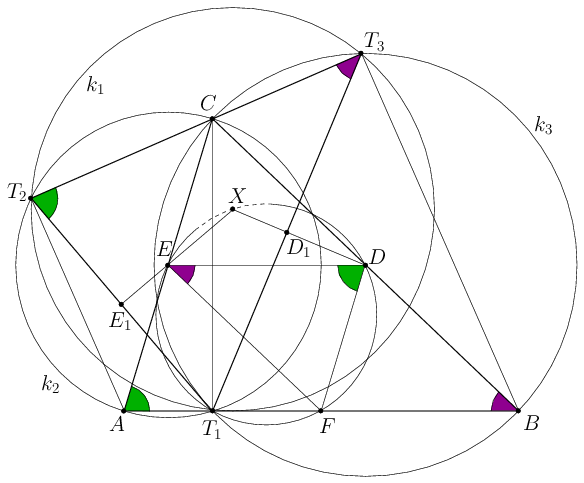 Ráadás: két feladvány az idei tanévből
Természettudományos Önképző Köri előadás, 2017. január 3., előadta Zentai Márton (diák, Egri Szilágyi Erzsébet Gimnázium és Kollégium):
Képzeletben egy szalaggal körbe akartuk tekerni a Földet az Egyenlítő mentén, azonban körülérve azt tapasztaljuk, hogy 1 m-nyi szalag kimaradt. Ugyanezt megtesszük egy másik szalaggal egy focilabdával is, ismét 1 m szalag kimarad. A szalagot levágni nem akarjuk, inkább magasítjuk annak menetét. Melyik esetben kell nagyobb magasítást végrehajtani? (A Földet és a labdát is gömb alakúnak feltételezzük.)
Valaki különböző pozitív egész számokat akar továbbítani a barátjának (szóközökkel elválasztva azokat). Azonban laptopján bizonyos billentyűk elromlottak. Minimum hány különböző billentyű kell ahhoz, hogy megfelelő kódolással az üzenet továbbítható legyen?
Köszönöm a figyelmet!
Forrás:
Középiskolai Matematikai Lapok, 2015. 6. és 8. szám
www.fazekas.hu
https://hu.wikipedia.org/wiki/Feuerbach-k%C3%B6r 
Pósa Lajos versenyfelkészítő hétvégéi